قصة الاسراء والمعراجمرفقة بالصور   للصف الثاني مقدمه من معلمة التربية الاسلامية ختام النصاصره  2020/2021
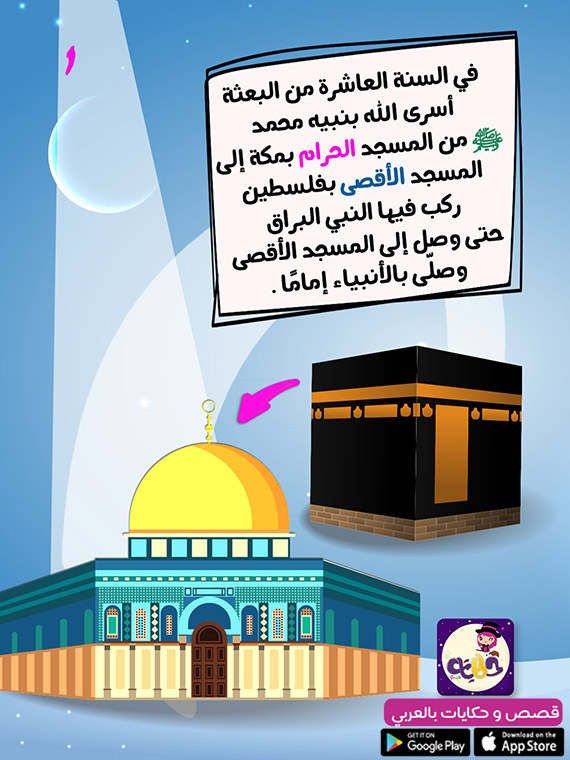 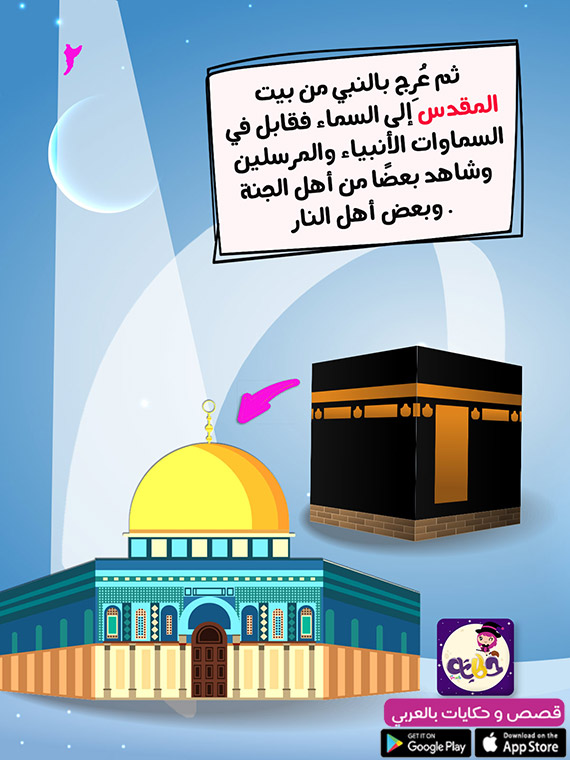 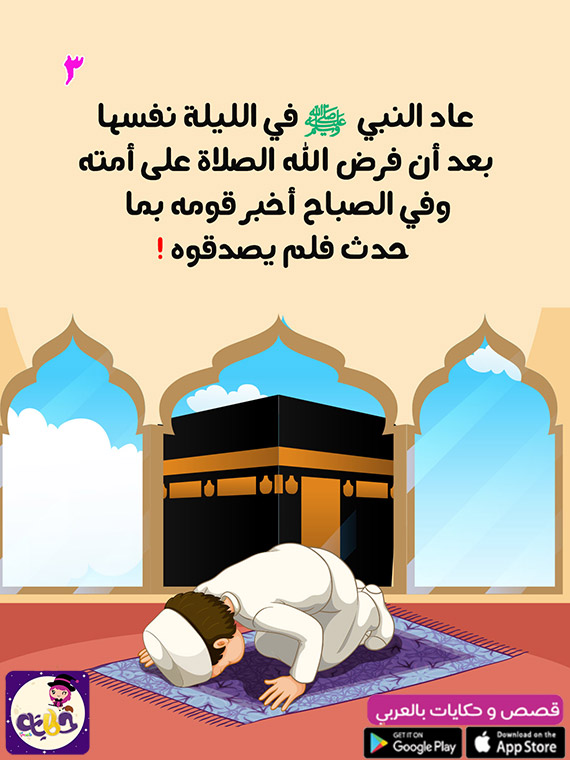 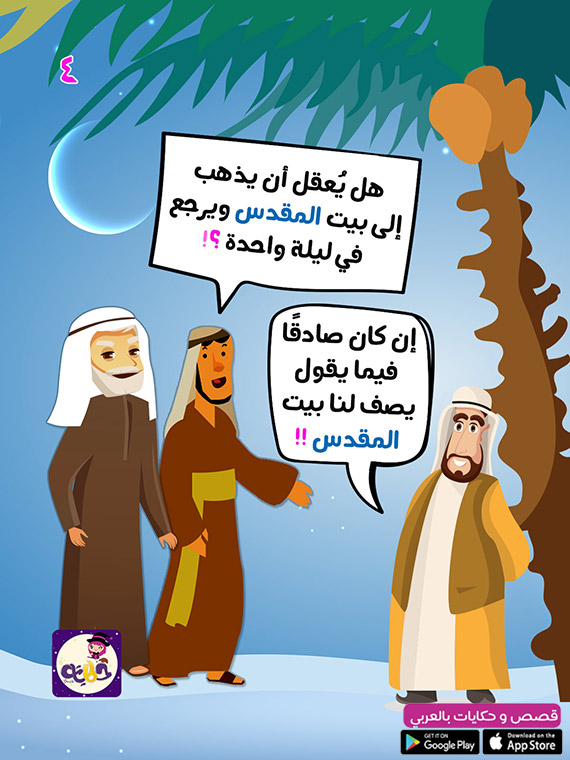 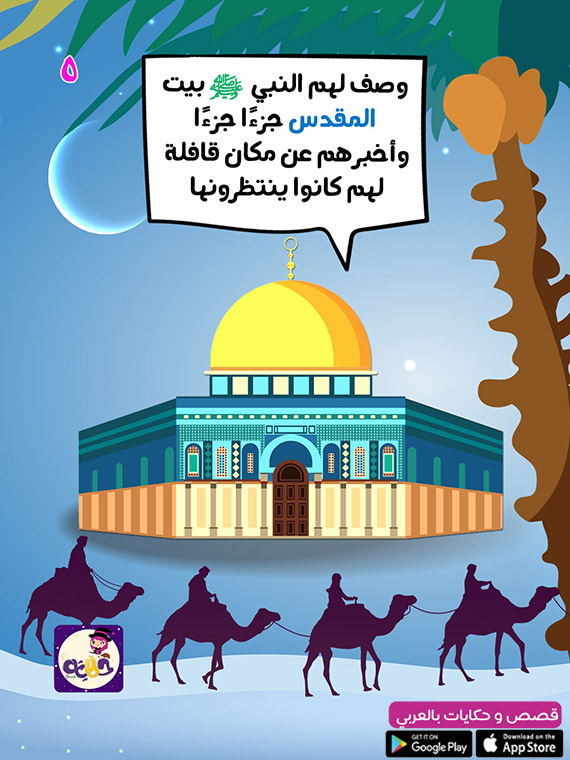 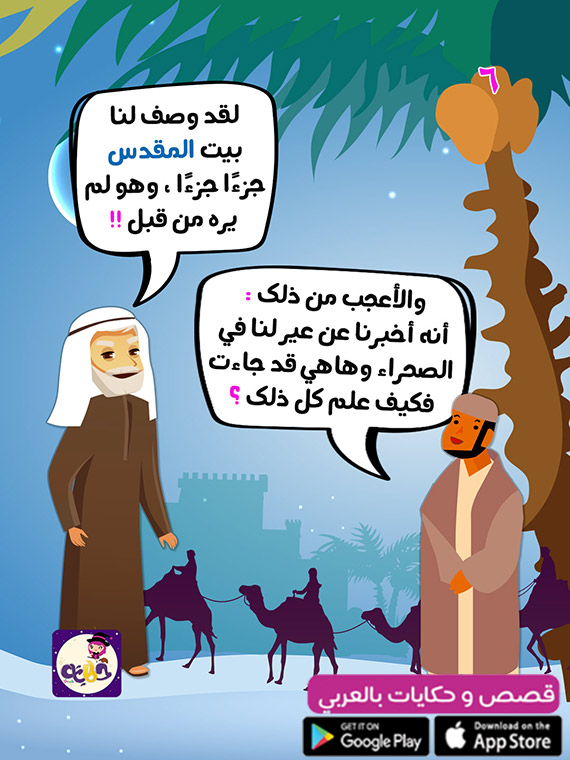 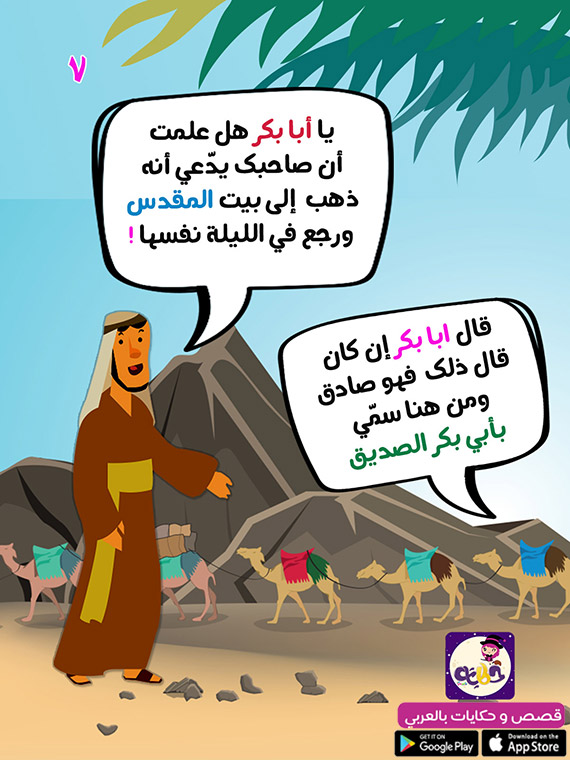